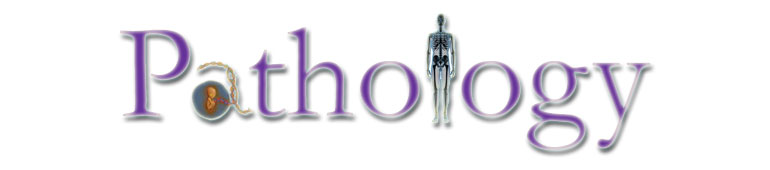 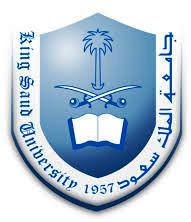 CLS 223
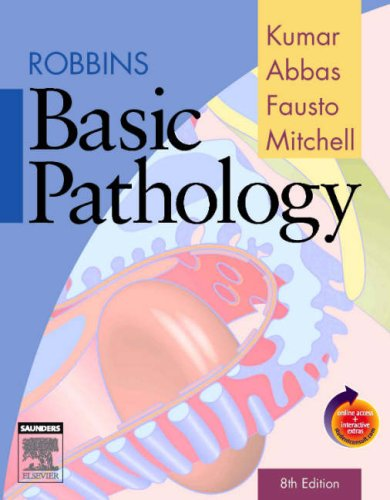 Reem Alkhamis
Email: ralkhamis@ksu.edu.sa
3rd floor/ office # 125
Lecture # 10
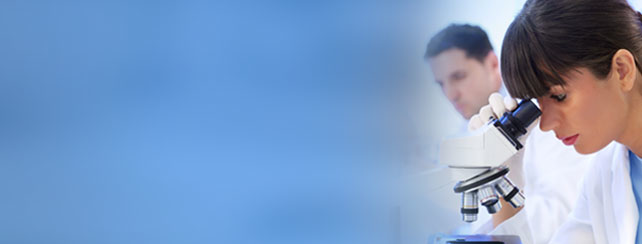 Infection 
Fever
Infection
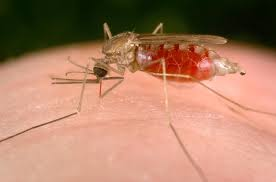 Routes of transmission:
Insects: e.g. malaria
Contaminated blood: e.g. AIDS
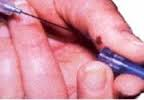 Droplet contact (respiratory route) e.g. Tuberculosis, Influenza
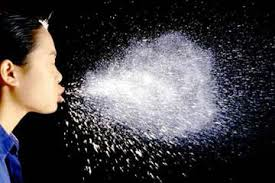 Fecal-oral transmission: e.g. Cholera, Hepatitis A, Salmonella
Sexual transmission: e.g. Gonorrhea, Syphilis, AIDS
[Speaker Notes: Fecal-oral transmission: foodstuffs or water become contaminated (by people not washing their hands before preparing food, or untreated sewage being released into a drinking water supply, or insects that feed on fecal waste and transfer microbes to the food) and the people who eat and drink them become infected.
Contaminated blood: e.g. Sharing used syringe needles contaminated with infected blood.]
Factors influencing the establishment of infection
In the host:
Susceptible host: is a person who is unable to resist infection. 
Defect in physical barrier.
Defect in secretions.
Exposure to chemical materials.

In the micro-organism:
Virulence: Refers to the degree of strength of that organism in its ability to produce disease.
Dose (quantity): There must me a high enough number of microorganism present to overwhelm the body’s defense mechanism.
Course of infectious diseases:
Infection
Incubation period 
Prodormal stage
Acute stage (period of illness)
Convalescent stage
Resolution stage
Incubation Period: It is the duration between the entry of the infection and the start of the clinical picture.
Prodormal Stage: It is the stage in which the patient has general manifestations, not specific for the disease. 
Convalescent stage: It is the stage in which there is disappearance of the symptoms, but the patient is not in a condition of complete cure and he has low immunity.
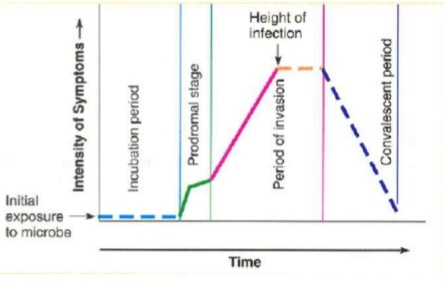 Resolution stage: It is the stage of complete cure of the patient.
Fever
Increase in body temperature
Causes:
Infection
Hypersensitivity
Tumor
Haemolysis
Dehydration
Metabolic disorders

Pyrogens:
These are fever producing substances released from bacteria, parasites, leucocytes, and damaged tissue.
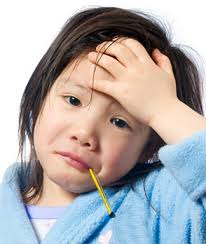 Regulation of body temperature
Heat production     +      Heat loss    =    body temp.



The mechanism of regulation of body temperature is depending mainly on the hypothalamus
Hypothalamus set point: It is a certain temperature (35.6-37.8 C).
Blood temperature is not warmer nor cooler than this hypothalamic set point.
Through the skin
By metabolism
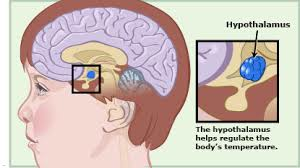 Increase body temperature
During exercises or in hot climate, blood becomes warmer then the hypothalamic set point  activation of heat loss center in the hypothalamus
 1) Dilation of skin blood vessels  heat radiates from skin surface.
2) sweat glands activate and perspiration.

 Return of body temperature to the normal level.
Decrease in body temperature
In cold climate blood becomes cooler than the hypothalamic set point  activation of the heat promoting center in the hypothalamus 
 1) contraction of skin blood vessels  heat loss from skin surface minimize   
  2) skeletal muscle activation and shivering.

 Return of the body temperature to the normal level